Моё педагогическое кредо
Лаврютченкова Надежда Викторовна, учитель начальных классов
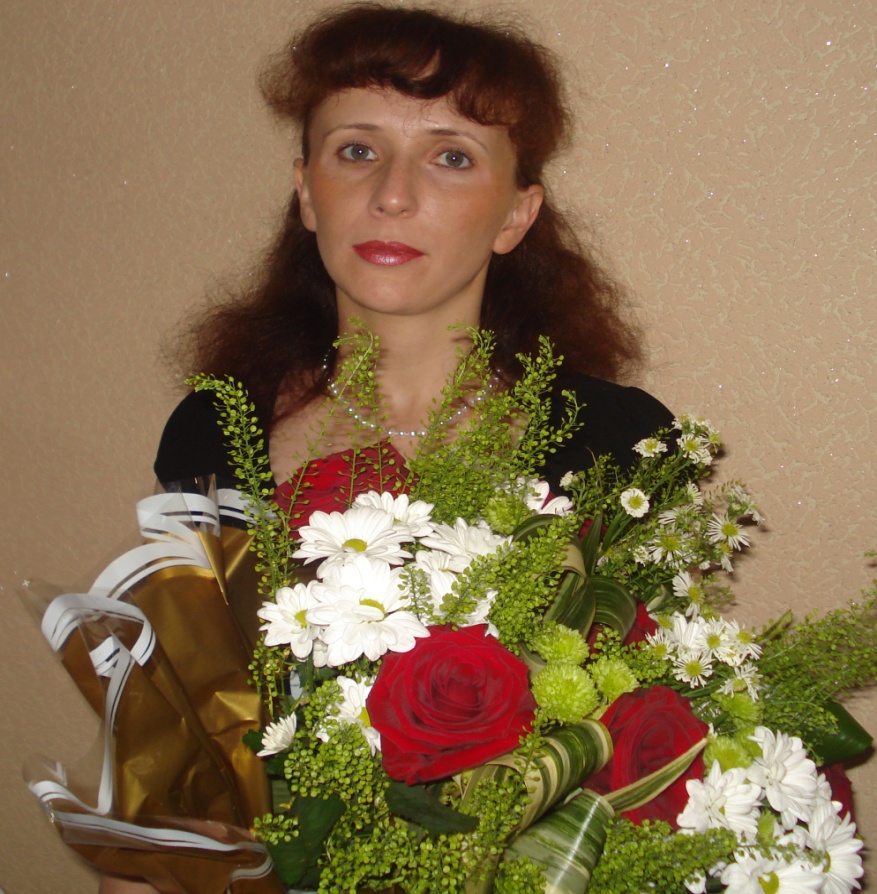 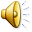 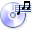 О себе
Образование: высшее (БГПУ)
Место работы: МБОУ СОШ с УИОП №7
Должность: учитель начальных классов
Стаж: 16 лет
Семейное положение: замужем, 
      воспитываю двоих детей
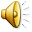 «Кредо» означает  убеждение, мировоззрение, вера.
Во всем мне хочется дойти
До самой сути.
В работе, в поисках пути,
В сердечной смуте. 
До сущности протекших дней,
До их причины,
До оснований, до корней,
До сердцевины. 
Всё время схватывая нить
Судеб, событий,
Жить, думать, чувствовать, любить,
Свершать открытья.
              Борис Пастернак
Моё призвание педагог
Педагог – он вечный созидатель.Он жизни учит, и любви к труду.Я педагог, наставник, воспитатель,За что благодарю свою судьбу.Уйдут одни, придут другие дети,Получат здесь и ласку, и уют.Меня оценят в XXI веке,Труд  учителя оценят – добрый труд!
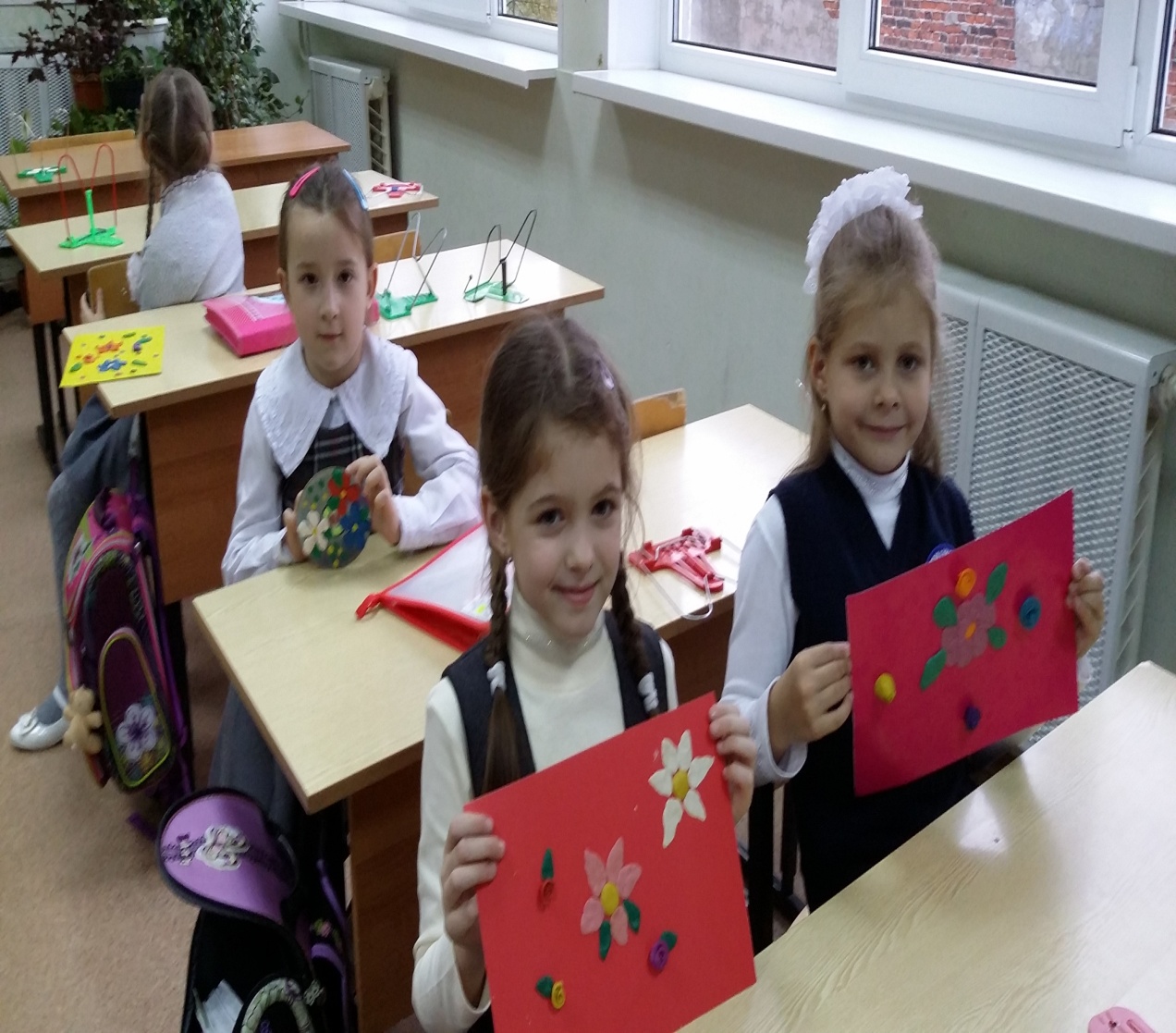 Моя профессия  
требует больших 
усилий и времени, 
но это так мало 
по сравнению
 с тем, что 
в ребенке сохраняется вера в то, что он всё может!
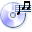 Быть педагогом – это значит быть творцом, фантазером, воспитателем детских душ и не расставаться с детством никогда!
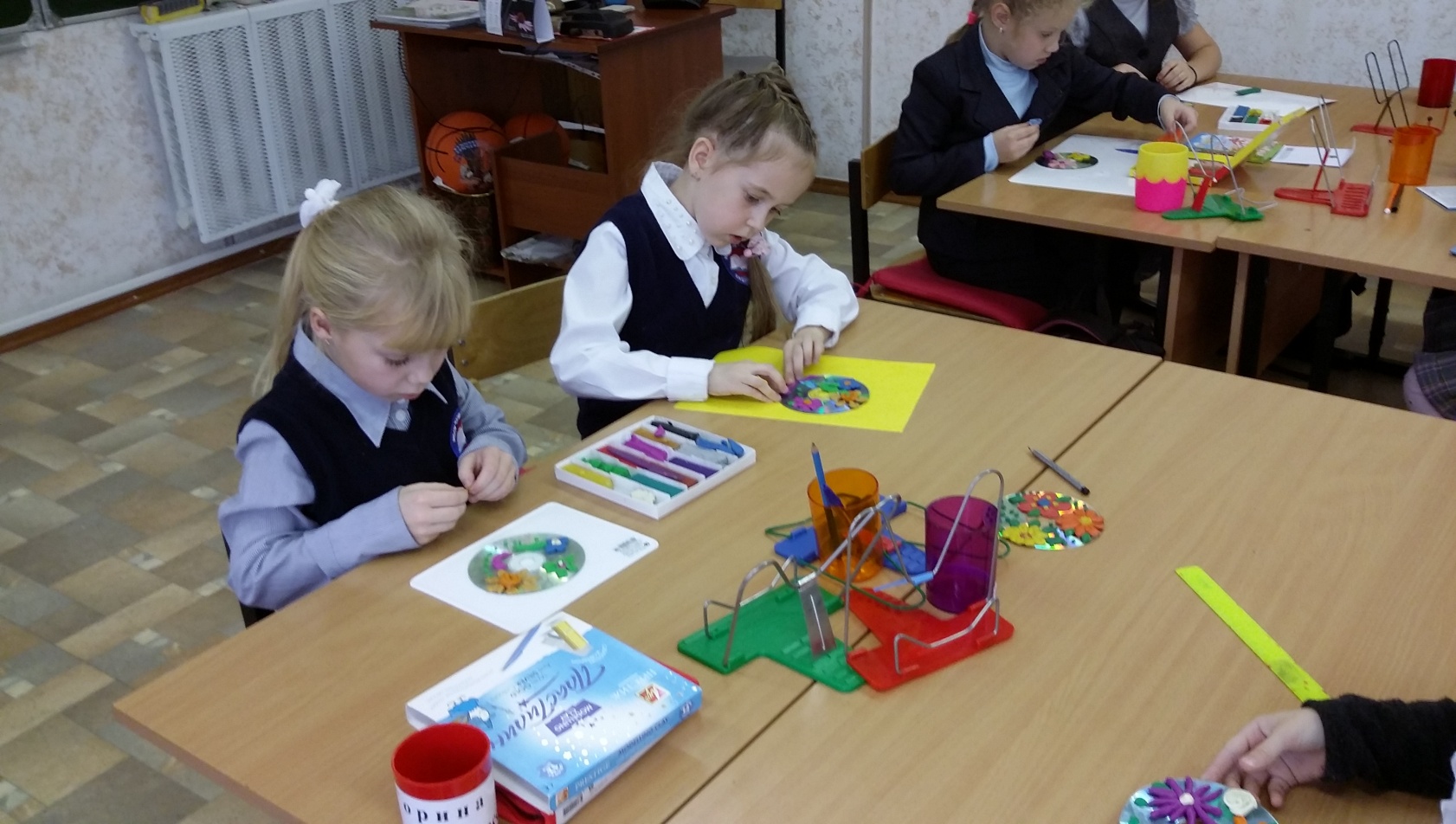 Пробудить  в ребёнке веру в свои возможности и желание учиться, творить.
Каждый ребёнок талантлив, 
талантлив по-своему.
Моё миропонимание
Понимать ребёнка таким, каким он есть 
Быть справедливой и последовательной
Уметь прощать и щадить
Воспитывать и обучать одновременно
Быть интересным человеком
Верю, что педагоги бывают  любимыми, школы родными.
Спасибо за внимание